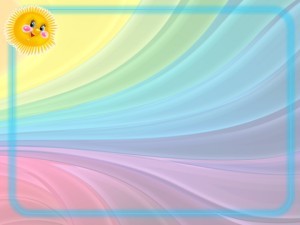 «ОРГАНИЗАЦИЯ РАЗВИВАЮЩЕЙ ПРЕДМЕТНО-ПРОСТРАНСТВЕННОЙ СРЕДЫ В СООТВЕТСТВИИ С ФГОС ДОШКОЛЬНОГО ОБРАЗОВАНИЯ»Старший воспитатель МДОУ «Колосок»  Зайцева Людмила Николаевнап. ПречистоеЯрославской области
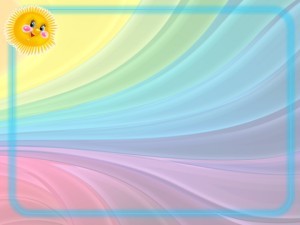 Организация РППС
Федеральный государственный стандарт дошкольного образования (далее – ФГОС ДО) подразумевает создание благоприятных условий для развития детей в соответствии с их возрастными и индивидуальными особенностями и склонностями, развития способностей и творческого потенциала каждого ребенка как субъекта отношений с самим собой, другими детьми, взрослыми и миром при реализации основной общеобразовательной программы дошкольного образования.
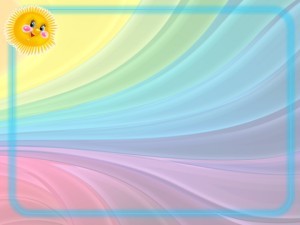 Развивающая предметно-пространственная среда-
часть образовательной среды, представленная специально организованным пространством (помещениями, участком и т.п.), материалами, оборудованием и инвентарем, для развития детей дошкольного возраста в соответствии с особенностями каждого возрастного этапа, охраны и укрепления их здоровья, учёта особенностей и коррекции недостатков их развития.
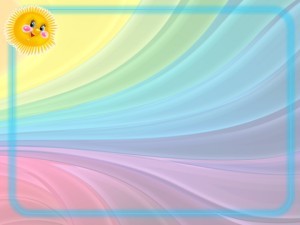 В соответствии с ФГОС дошкольного образования предметная среда должна обеспечивать и гарантировать:
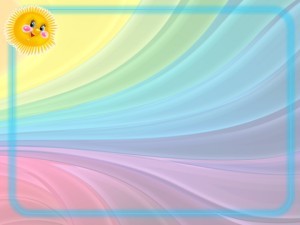 В соответствии с ФГОС дошкольного образования предметная среда должна обеспечивать и гарантировать:
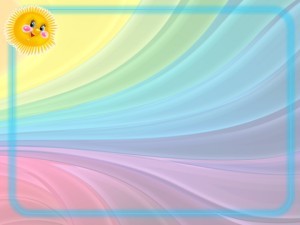 Создавая развивающую предметно-                       пространственную среду любой возрастной группы 
        в ДОУ, необходимо учитывать психологические
 основы конструктивного взаимодействия участников воспитательно-образовательного процесса, дизайн и эргономику современной среды дошкольного учреждения и психологические особенности возрастной группы, на которую нацелена данная среда.
В процессе взросления ребенка все компоненты (игрушки, оборудование, мебель и пр. материалы) развивающей предметно-пространственной среды также необходимо менять, обновлять и пополнять. 
Как следствие, среда должна быть не только развивающей, но и  развивающейся
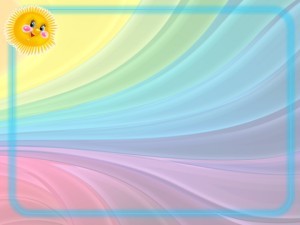 Основные составляющие
 при проектировании 
предметно-развивающей среды в группе
ПРОСТРАНСТВО
ВРЕМЯ
ПРЕДМЕТНОЕ ОКРУЖЕНИЕ

Проектирование среды с использованием таких составляющих позволяет представить все особенности жизнедеятельности ребёнка в среде. Успешность влияния развивающей среды на ребёнка обусловлена её активностью в этой среде.
 Вся организация педагогического процесса предполагает свободу передвижения ребёнка.
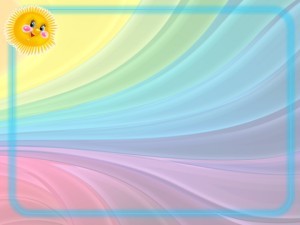 В среде необходимо выделить следующие зоны для разного вида активности:
рабочая

  активная

  спокойная
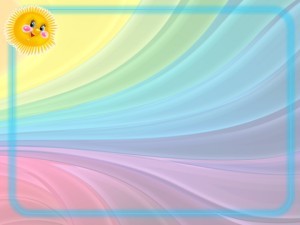 Развивающая предметно-пространственная среда должна быть:
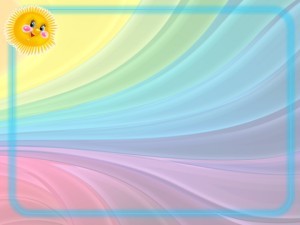 Насыщенность среды предполагает:
разнообразие материалов, оборудования, инвентаря в группе
должна соответствовать возрастным особенностям и содержанию программы
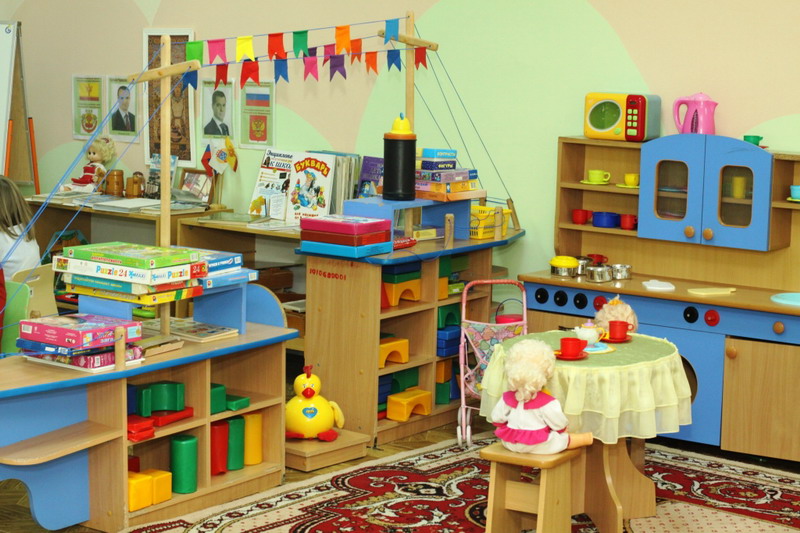 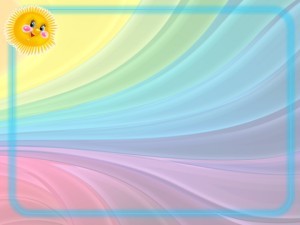 Полифункциональность материалов предполагает:
Возможность разнообразного использования различных составляющих предметной среды (детская мебель, маты, мягкие модули, ширмы и т.д.)
    Наличие не обладающих жёстко закреплённым способом употребления полифункциональных предметов (в т.ч. природные материалы)
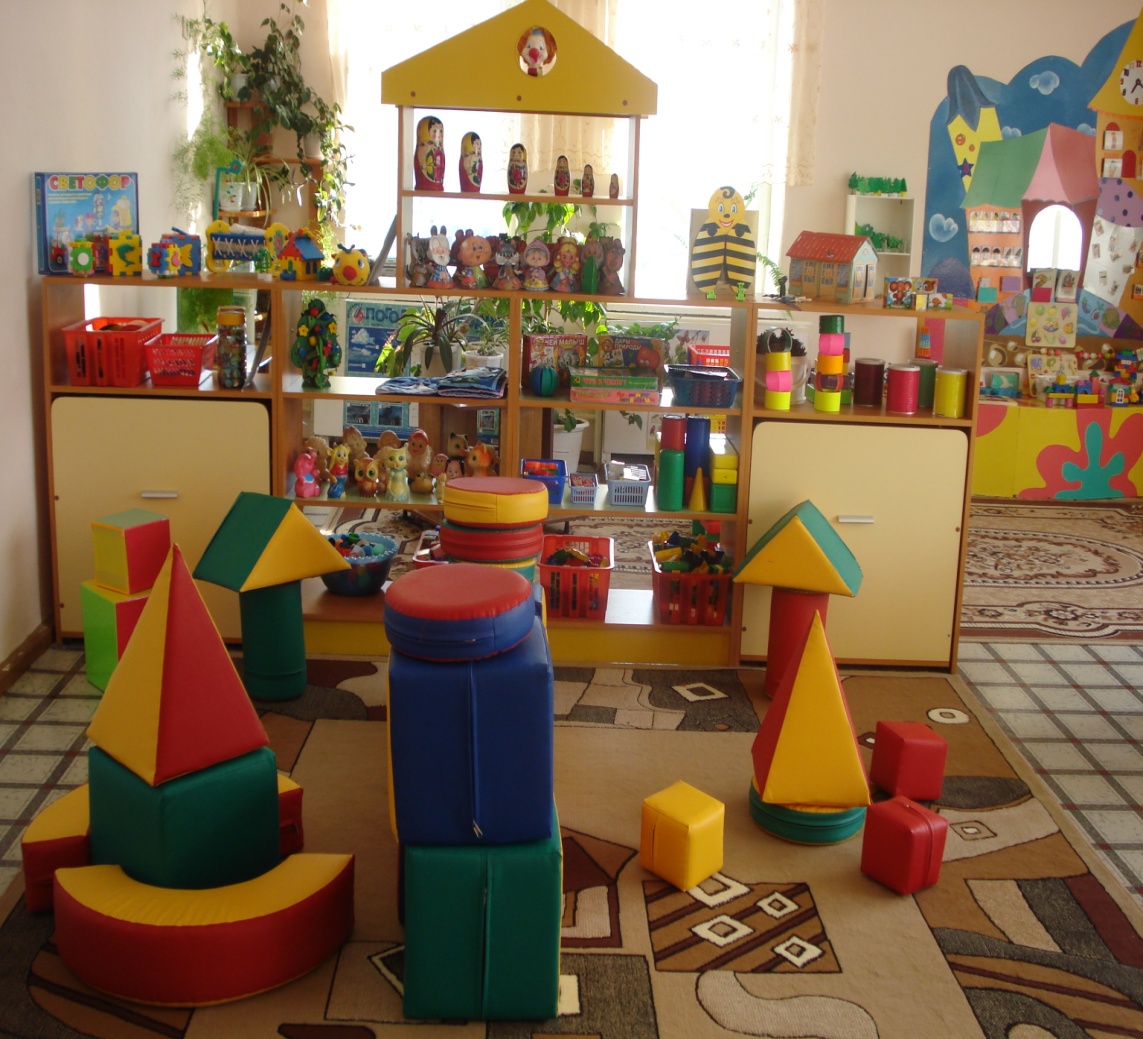 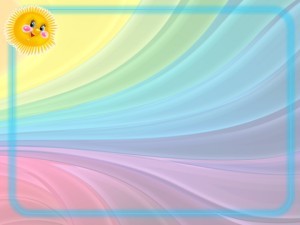 Трансформируемость  пространства   обеспечивает возможность изменений РПП среды в зависимости:
От образовательной ситуации

От меняющихся интересов детей

От возможностей детей
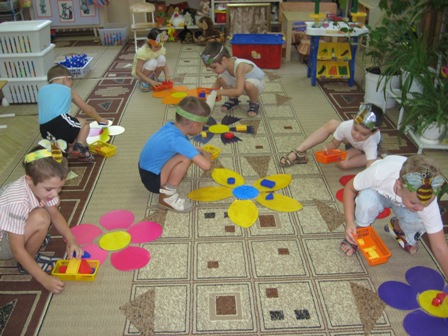 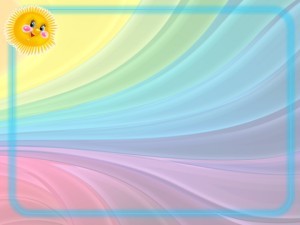 Вариативность среды предполагает:
Наличие различных пространств
Периодическую сменяемость игрового материала
Разнообразие материалов и игрушек для обеспечения свободного выбора детьми
Появление новых предметов
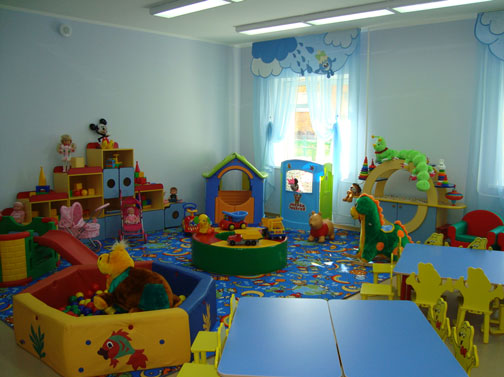 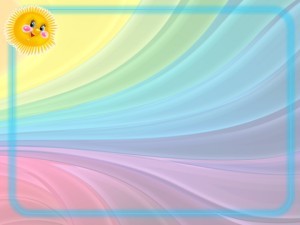 Доступность среды предполагает:
Доступность для воспитанников всех помещений, где осуществляется образовательная деятельность
Свободный доступ к играм, игрушкам, пособиям, обеспечивающим все виды детской активности
Исправность и сохранность материалов и оборудования
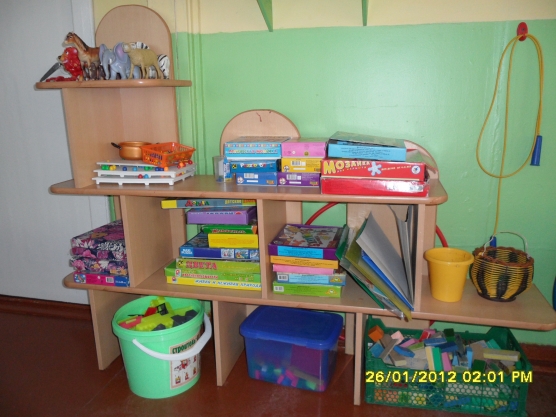 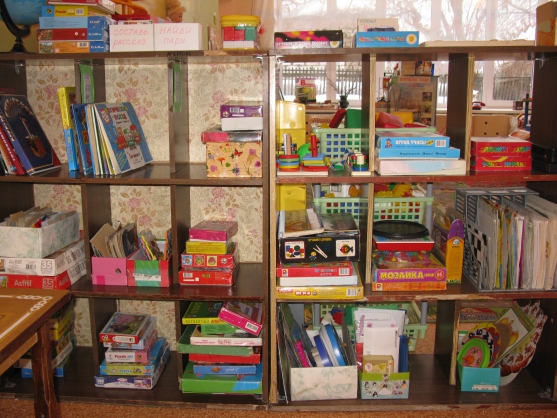 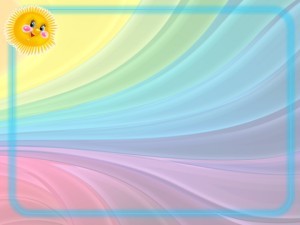 Безопасность среды:
Соответствие всех её элементов по обеспечению надёжности и безопасности, т.е. на игрушки должны быть сертификаты и декларации соответствия
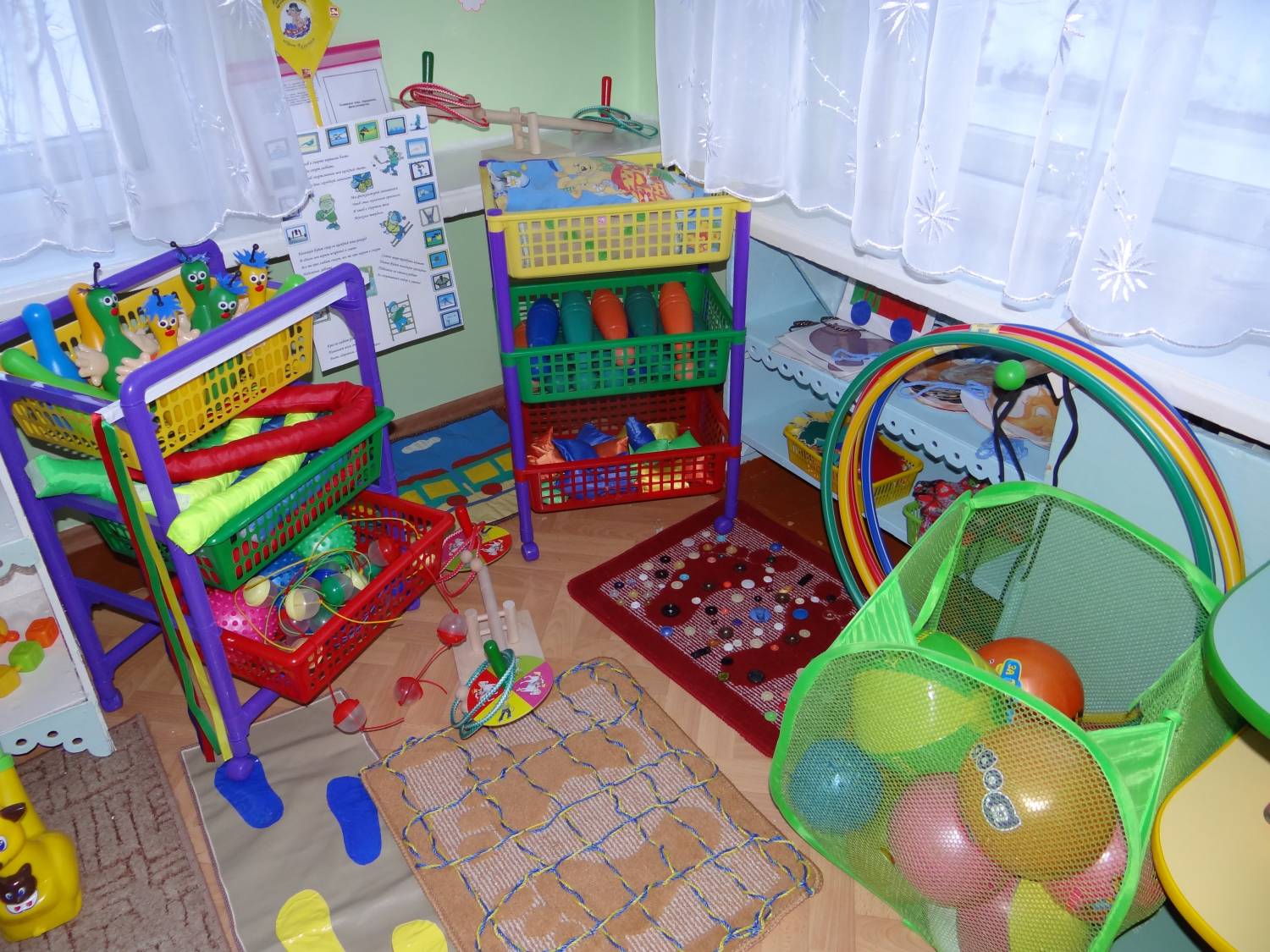 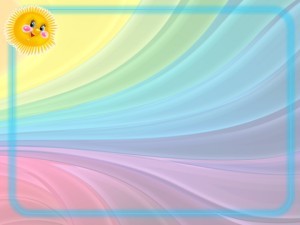 Для обеспечения ребенку свободного выбора предметов и оборудования РППС, возможности действовать индивидуально или со сверстниками, при формировании РППС необходимо уделять внимание ее информативности, предусматривающей разнообразие тематики материалов и оборудования.
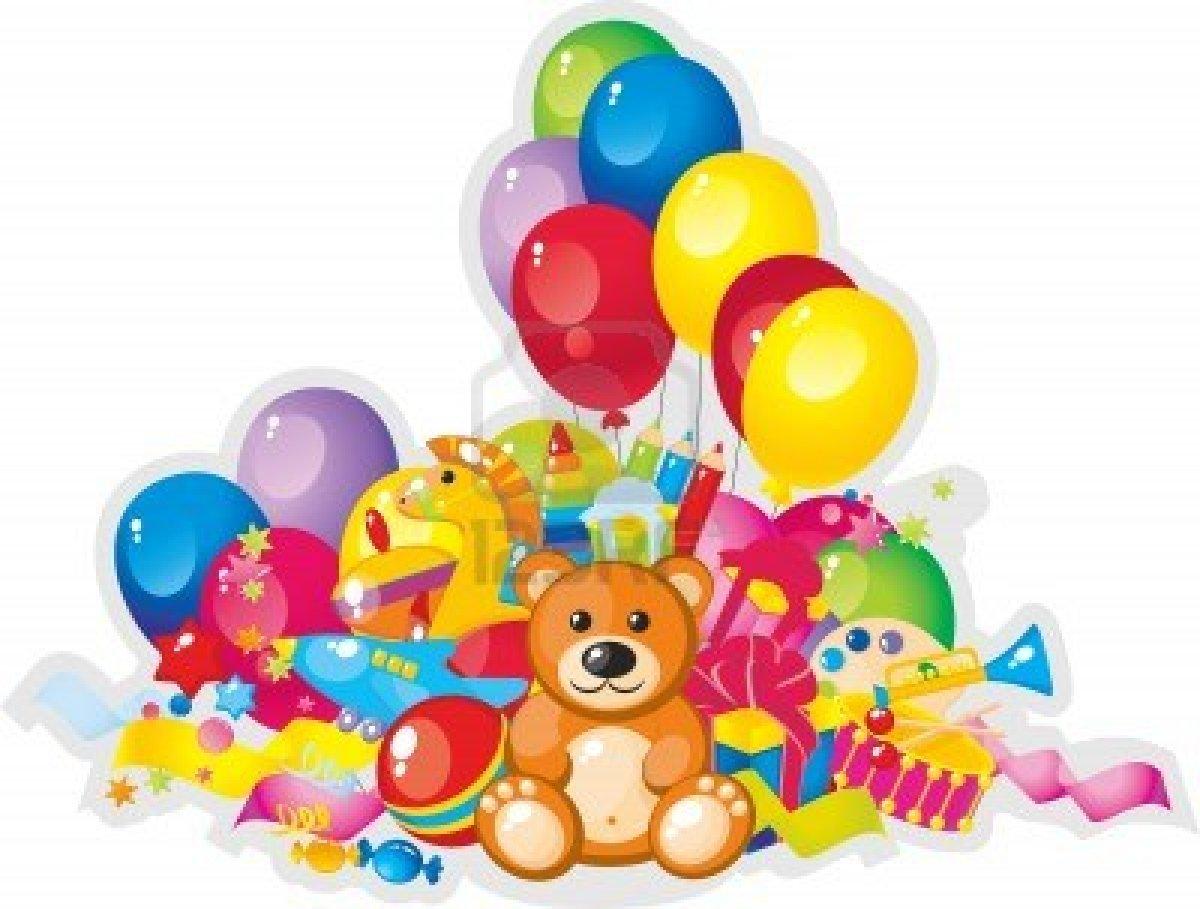 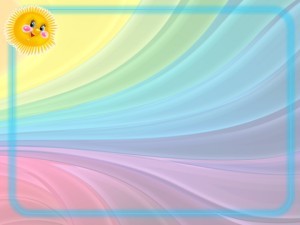 При реализации образовательной программы дошкольного образования  РППС должна обеспечивать:
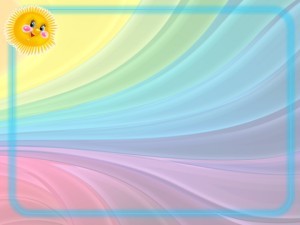 Функции РППС:
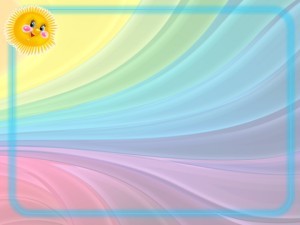 Элементы РППС
 (игрушки, оборудование и другие материалы) не должны:
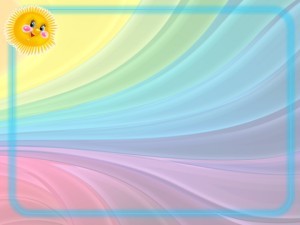 Все элементы РППС должны иметь все необходимые  сертификационные документы: 
Сертификат соответствия 
 Гигиенический сертификат.

Именно эти документы свидетельствуют об их безопасности для физического здоровья детей.
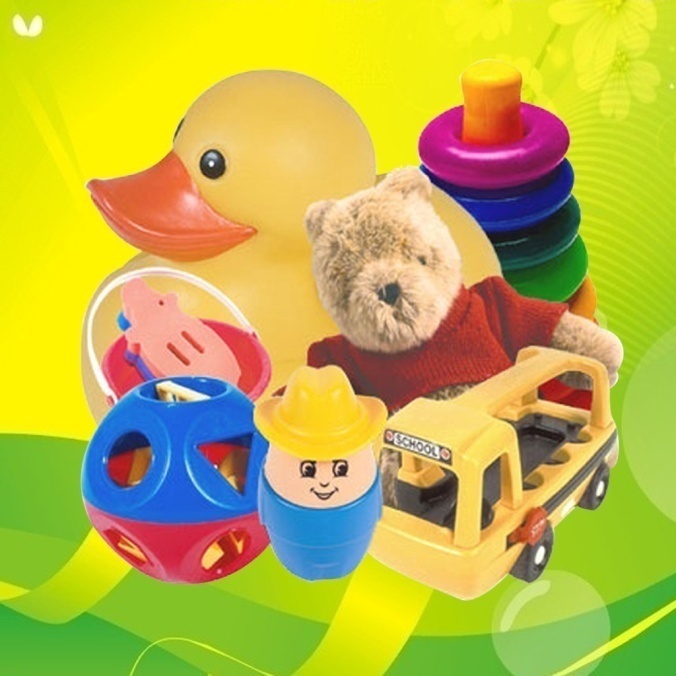 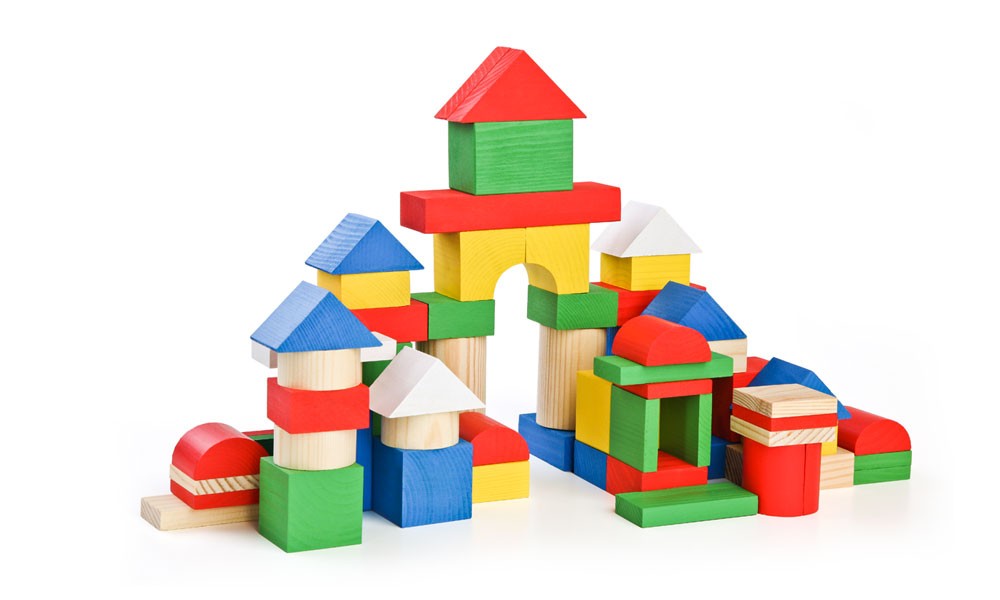 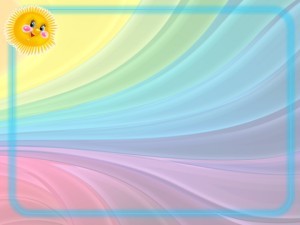 Гибкое зонирование пространства предполагает наличие различных пространств (зон, уголков, секторов, центров и т. п.) для осуществления свободного выбора детьми разных видов деятельности. 
Зоны должны быть трансформируемы: в зависимости от воспитательно-образовательных задач и индивидуальных особенностей детей меняться, дополняться и объединяться. При этом следует учитывать доступность для осуществления всех основных видов активности помещений ДОО, где осуществляется образовательная деятельность детей с ограниченными возможностями здоровья и детей-инвалидов. Зонирование пространства должно быть организовано с учетом всего времени пребывания детей в ДОО
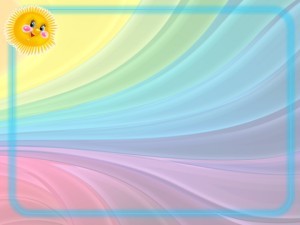 Примерный перечень зон для организации РППС:
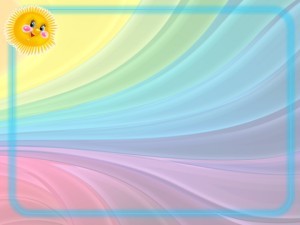 Наполняя или дополняя РППС необходимо помнить о том, что все ее элементы должны иметь единый эстетический стиль  для обеспечения комфортной и уютной обстановки для детей.
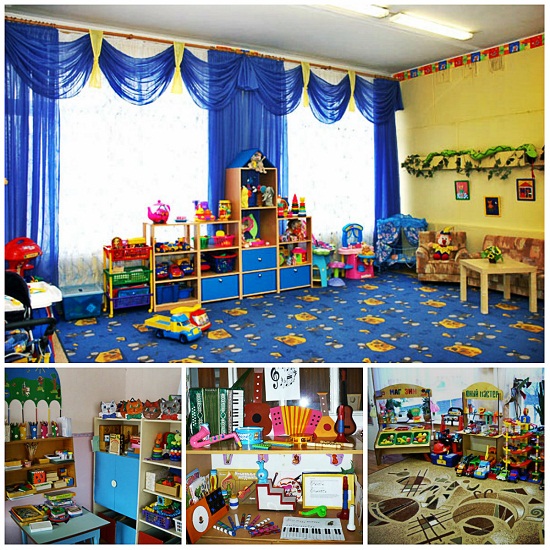 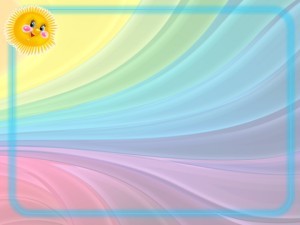 Для достижения максимальной реакции ребенка на предметное содержание РППС необходима обязательная смена игрушек, оборудования и прочих материалов. Если игры, игровые материалы находятся в группе длительное время, интерес ребенка к ним постепенно угасает. При ограниченных возможностях замены элементов РППС можно менять местоположение. Если постоянно и целенаправленно осуществлять смену материалов, со временем дети более внимательно начинают отно-ситься к пространству и осуществлять поиск нового, более интересного.
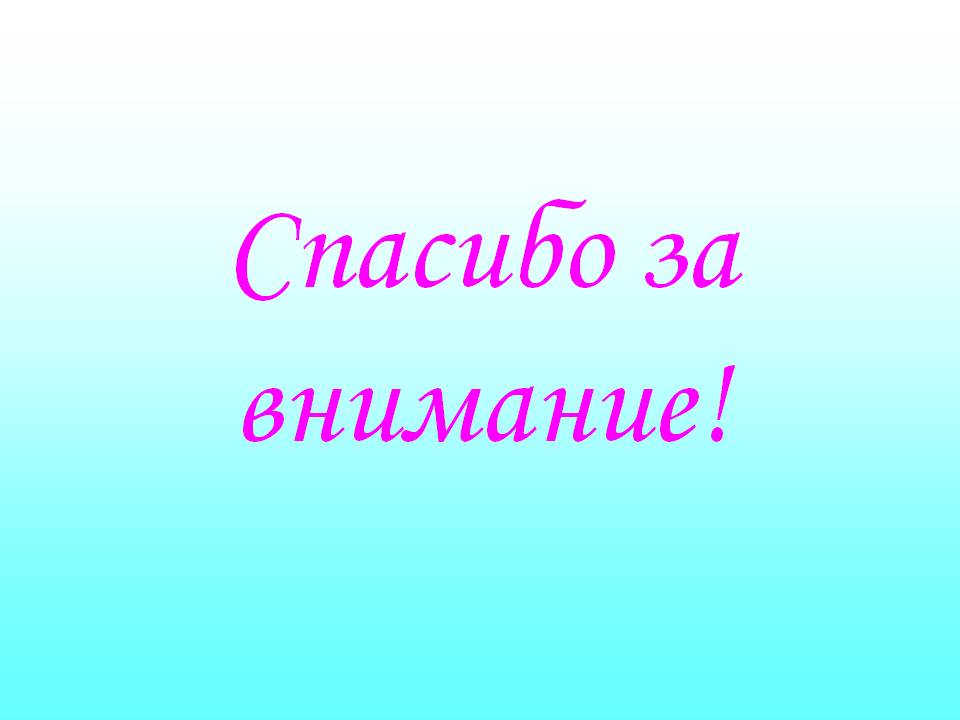